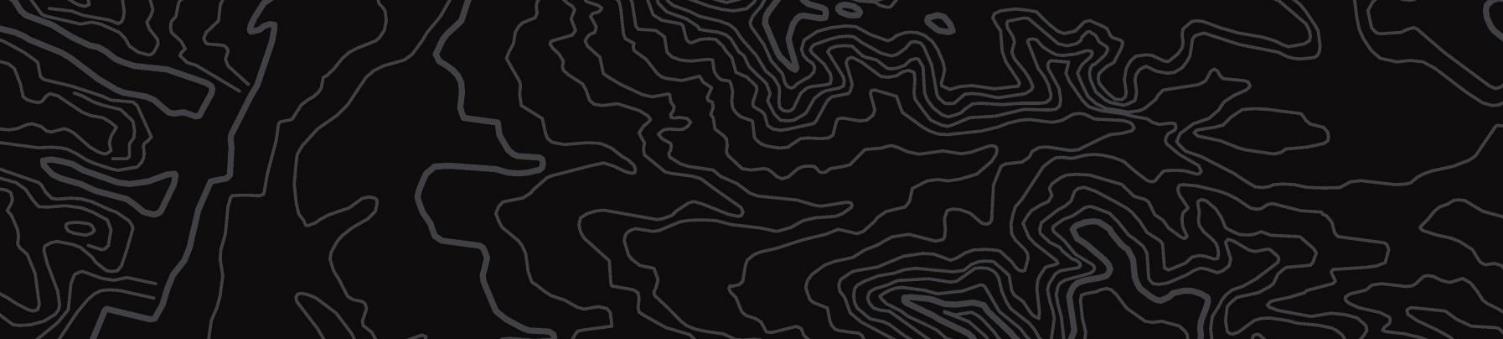 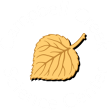 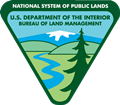 U.S. Department of the InteriorBureau of Land Management
Salmon in Alaska
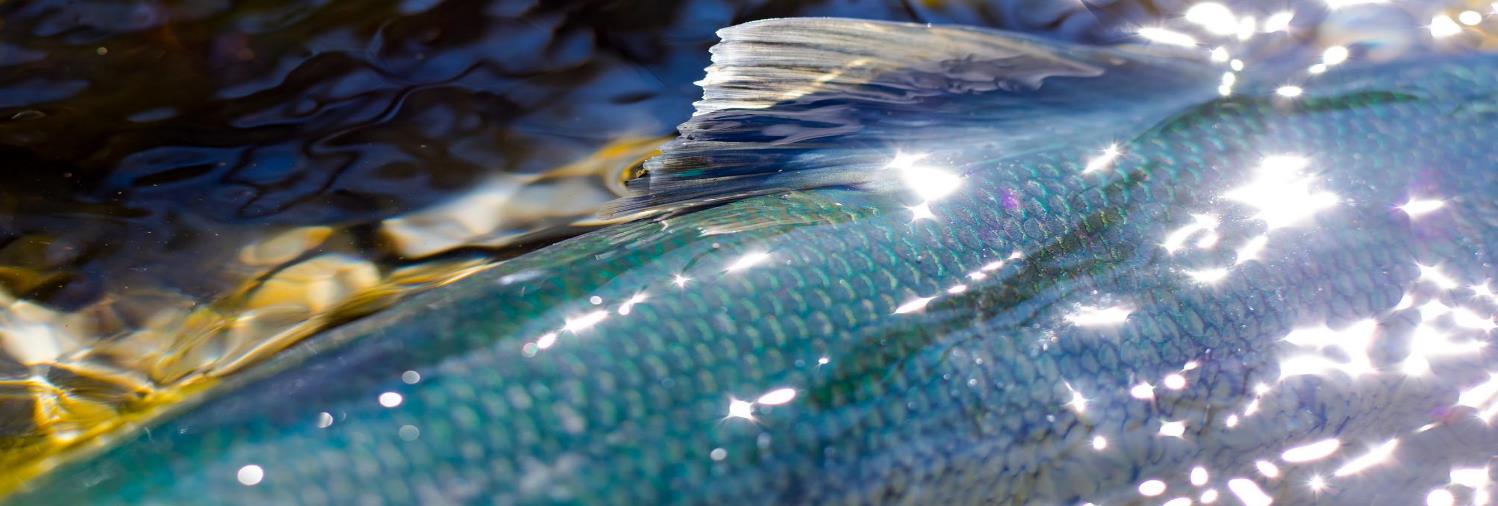 Module 4 Introduction
Photo by L. Hupp, USFWS.
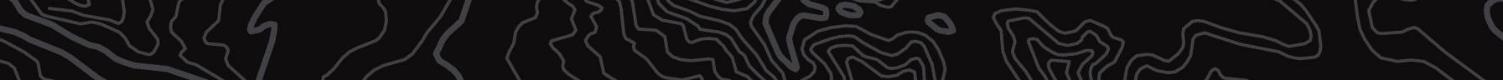 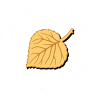 U.S. Department of the InteriorBureau of Land Management
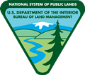 Module 4: Salmon in Alaska
Module Questions:
How are salmon adaptations important for their survival?
What are some challenges salmon face during their life cycle?
Why do salmon need different habitats during different parts of their life?
Why are riparian ecosystems important for salmon?
Why are salmon important for riparian ecosystems?
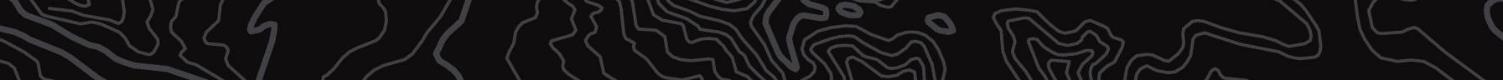 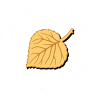 U.S. Department of the InteriorBureau of Land Management
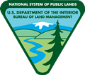 Materials:
blank piece of paper 
something to write with
coloring supplies (optional)
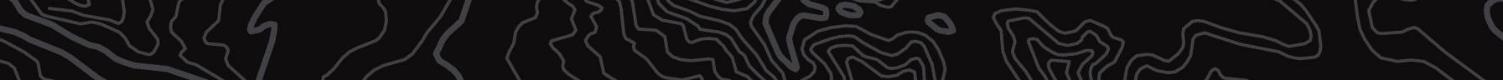 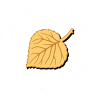 U.S. Department of the InteriorBureau of Land Management
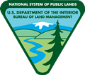 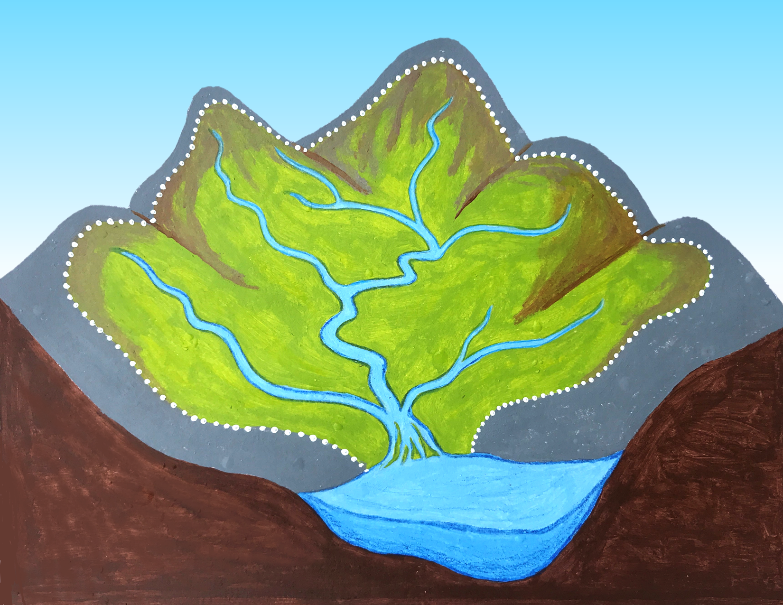 A watershed is an area of land that drains rainwater or snow melt into a river or other waterway.The dotted line shows the boundary of this watershed.
Graphic by M. Harris, BLM.
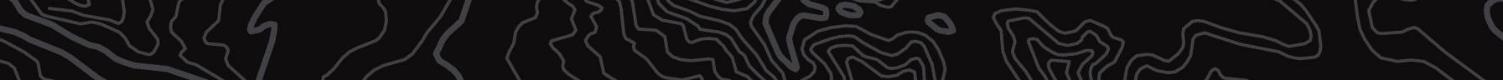 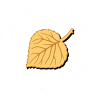 U.S. Department of the InteriorBureau of Land Management
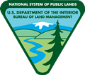 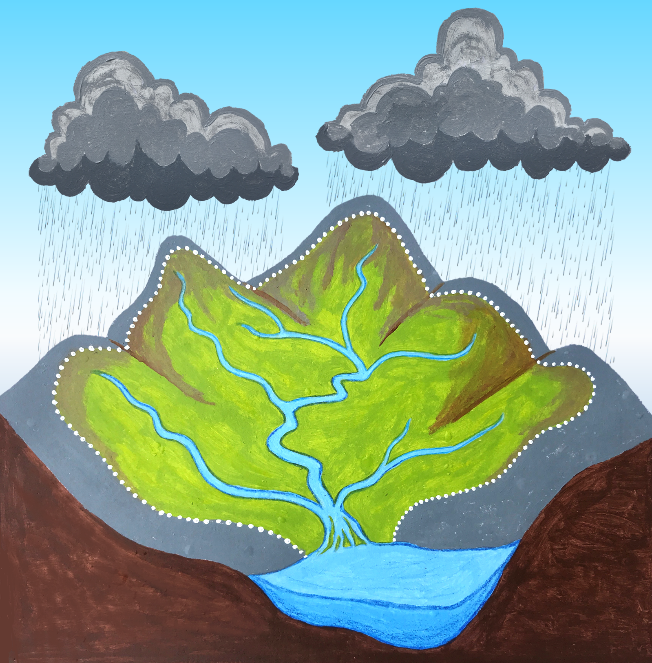 When snow melts or rain falls in a watershed, it flows downhill and collects in a waterway, such as a creek or river. The waterway drains into the ocean or a large lake.
Graphic by M. Harris, BLM.
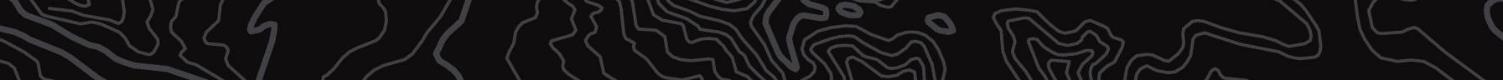 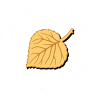 U.S. Department of the InteriorBureau of Land Management
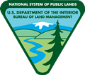 Salmon live in many waterways in Alaska.Have you seen salmon in the waterways in your watershed?Does your family fish for salmon? Does your family eat salmon?
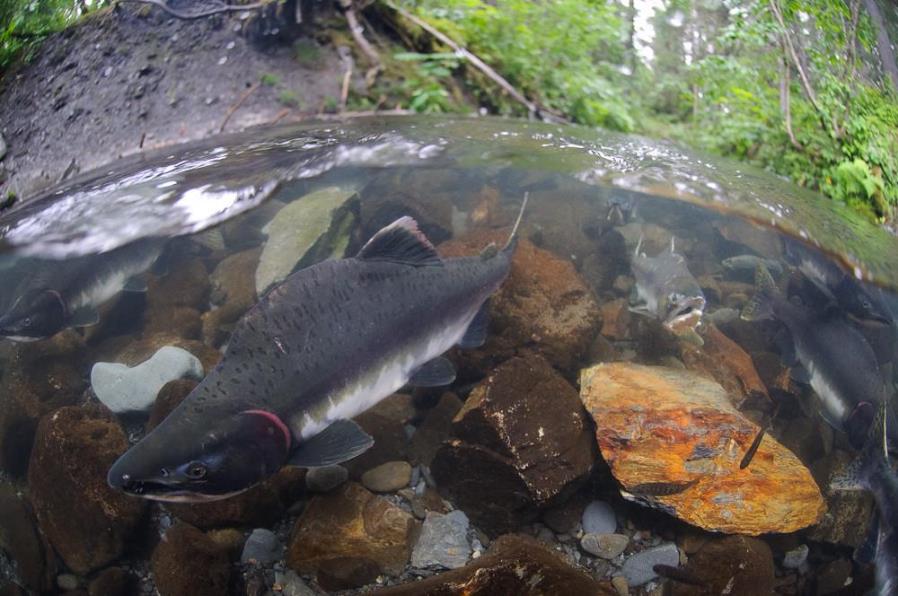 Fish swimming over a rocky creek bed.
Photo by K. Yasui, USFWS
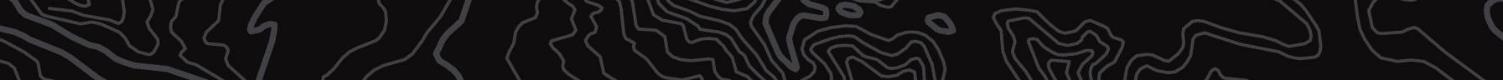 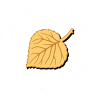 U.S. Department of the InteriorBureau of Land Management
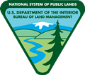 Many people in Alaska depend on salmon for food.
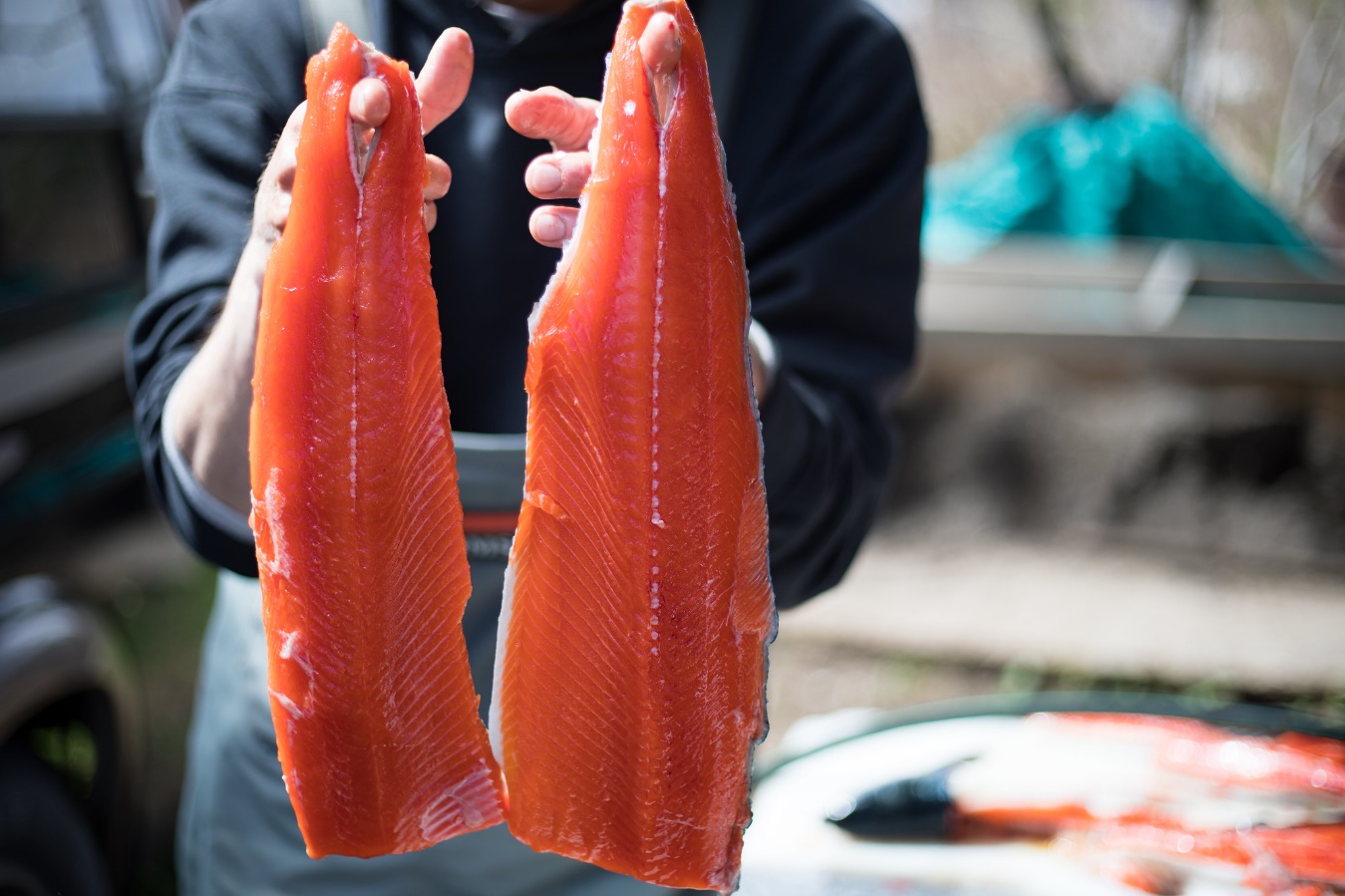 Prepared salmon fillets.
Photo by L. Hupp, USFWS.
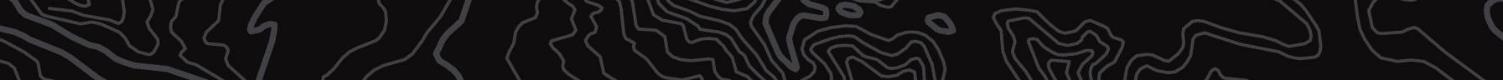 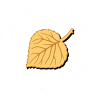 U.S. Department of the InteriorBureau of Land Management
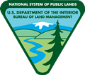 People around the state use nets and fishing poles to catch salmon. They fill freezers, drying racks, and smokehouses with salmon that will feed them all year.
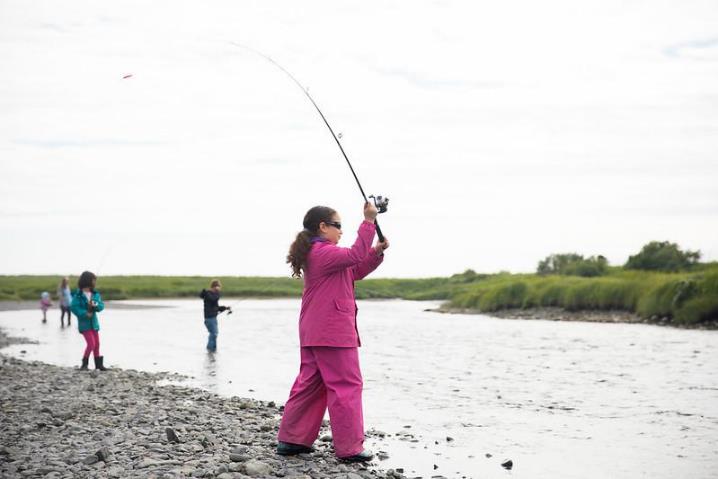 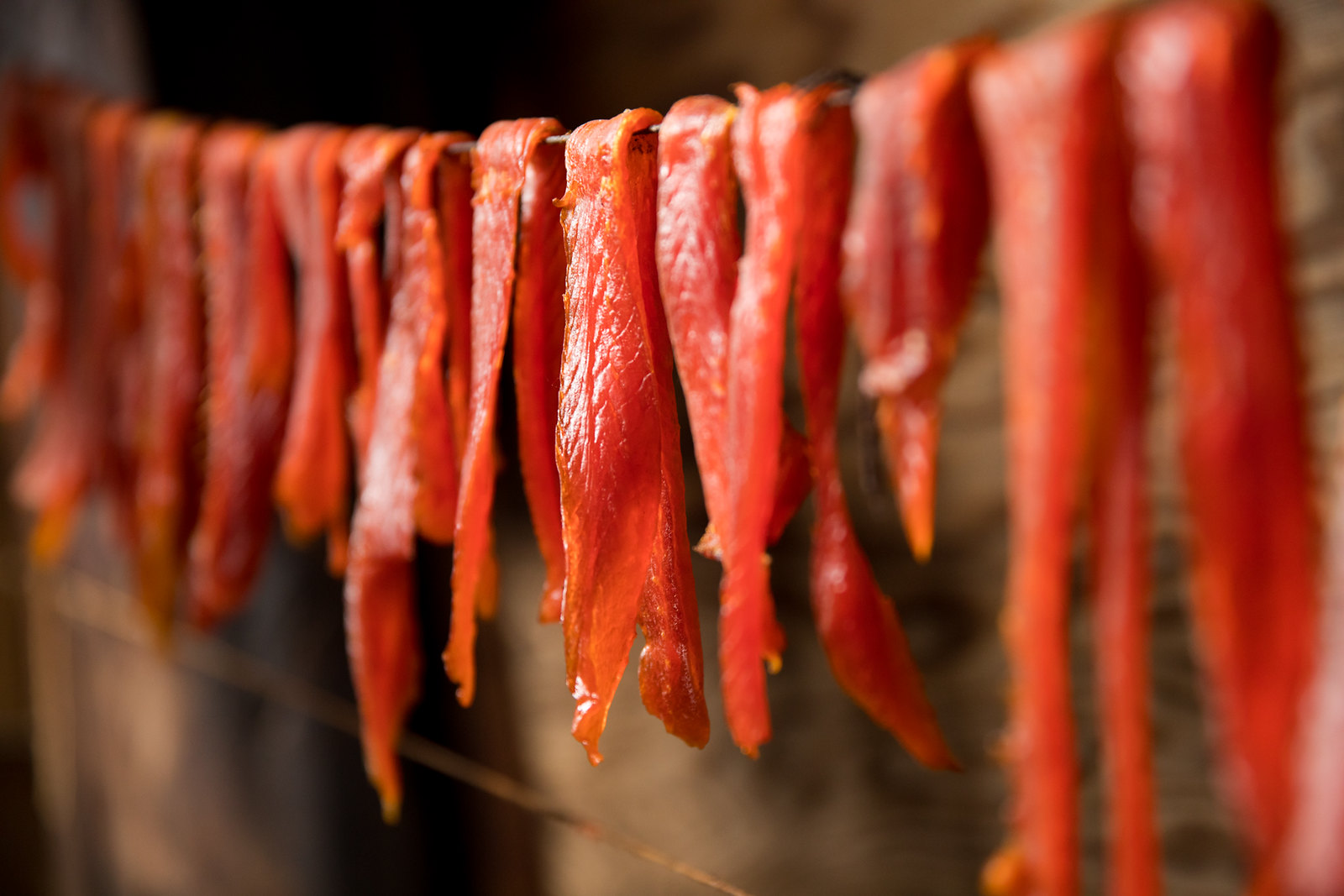 Salmon strips.
Photo by USFWS.
People fishing on a riverbank.
Photo by L. Hupp, USFWS.
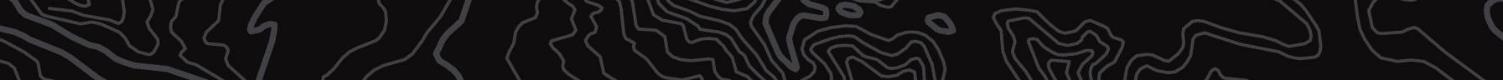 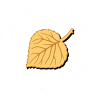 U.S. Department of the InteriorBureau of Land Management
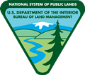 Sport fishing and commercial fishing for salmon provide food, jobs, and money for people in Alaska.
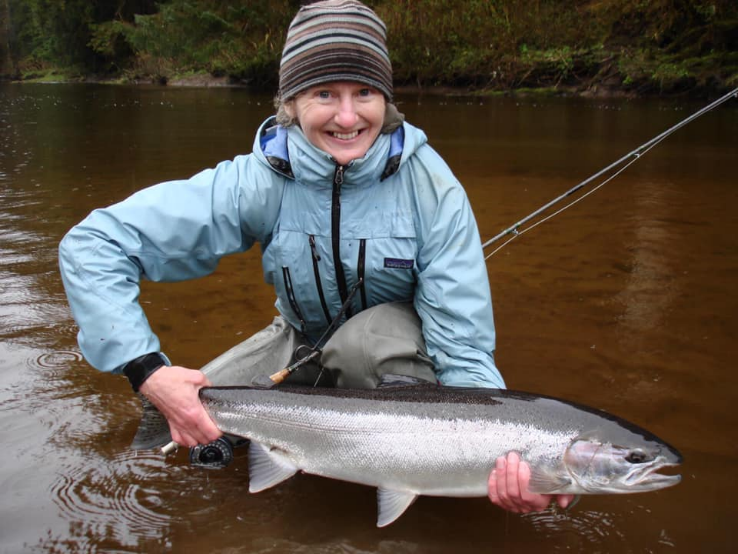 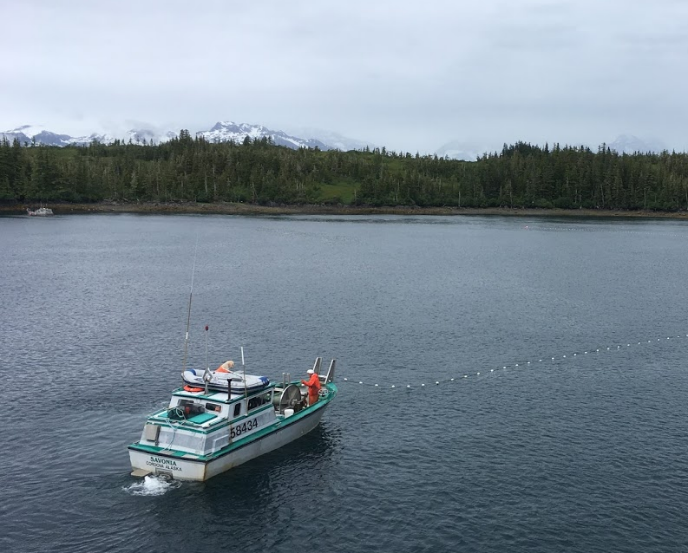 A person holds a salmon just above the water's surface. 
Photo by USFWS.
A fishing crew checks their fishing net in the water.
Photo by CCSC staff, BLM.
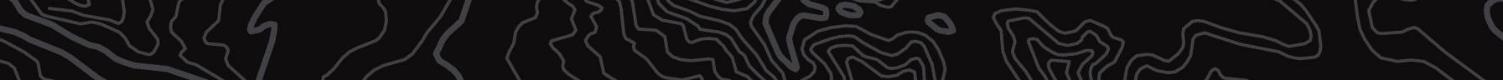 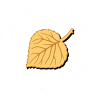 U.S. Department of the InteriorBureau of Land Management
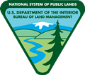 There are five types of salmon in Alaska.
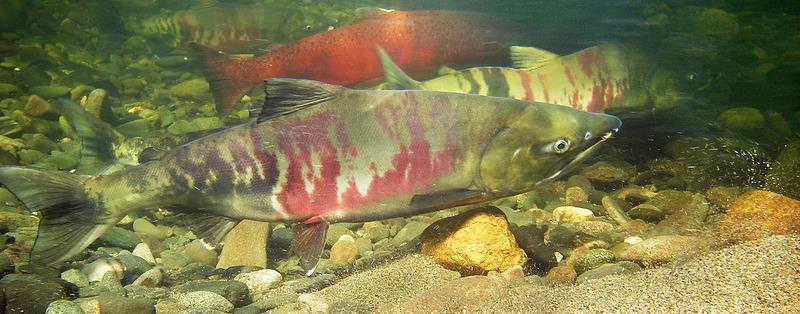 Salmon swim over a rocky creek bed.
Photo by J. Post, BLM.
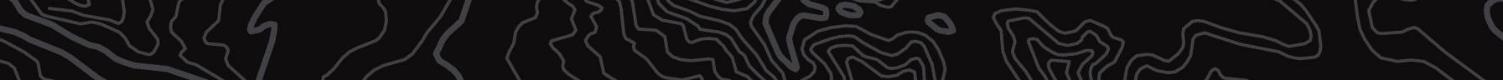 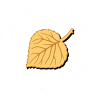 U.S. Department of the InteriorBureau of Land Management
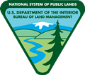 You can use your hand to remember all five types of salmon in Alaska. Each finger will represent one type of salmon. First, trace your hand on a piece of paper.
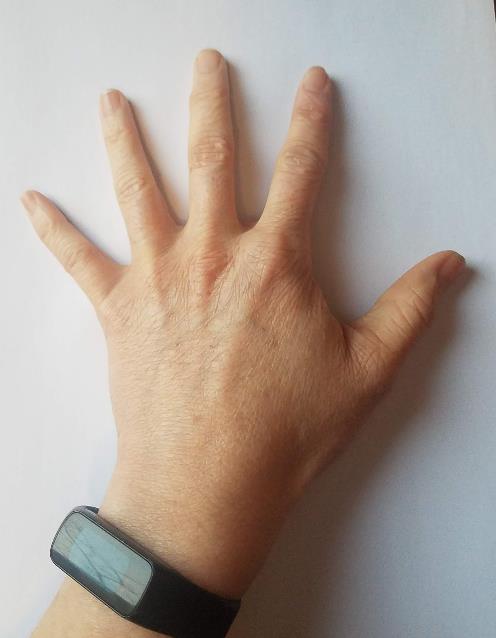 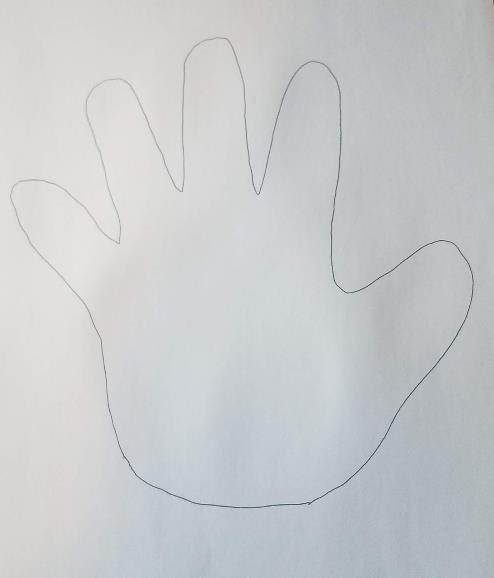 Hand tracing on paper.
Photos by CCSC staff, BLM.
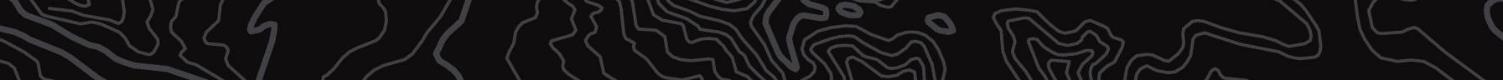 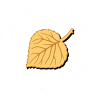 U.S. Department of the InteriorBureau of Land Management
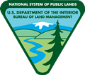 On the outline of your thumb, write Chum. “Thumb” rhymes with “chum” for chum salmon.
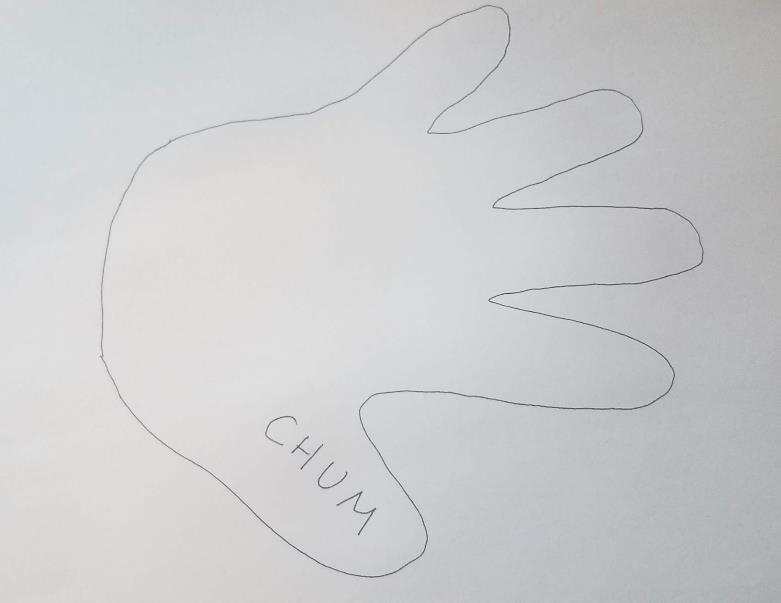 Hand tracing on paper.
Photo by CCSC staff, BLM.
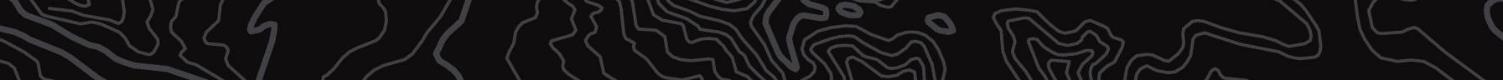 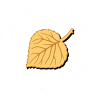 U.S. Department of the InteriorBureau of Land Management
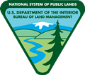 Chum salmon are also called dog salmon.
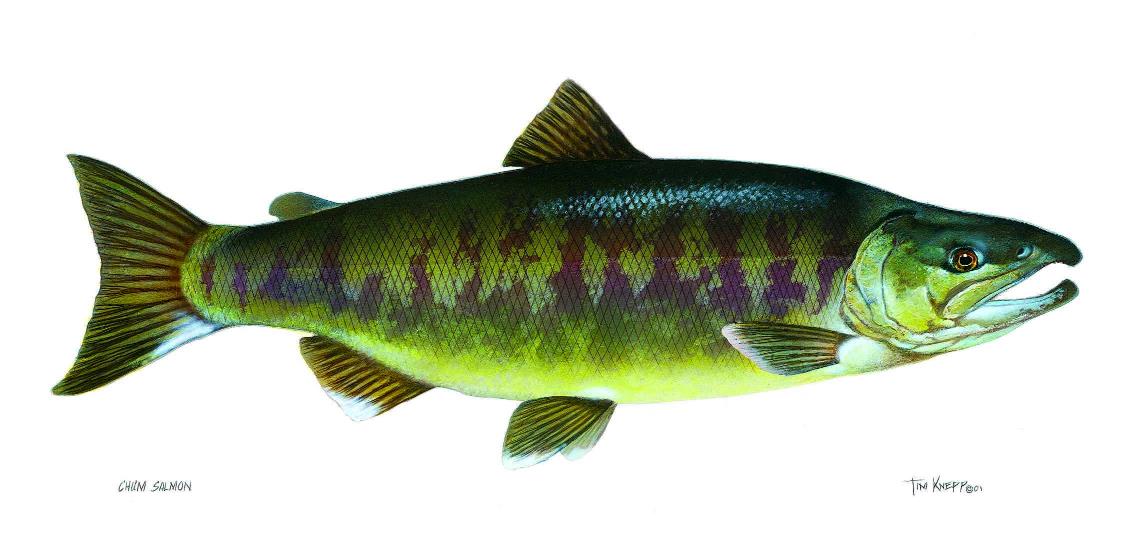 Graphic by T.Knepp, USFWS.
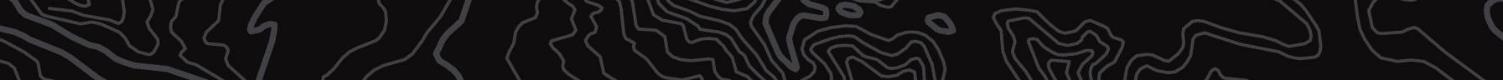 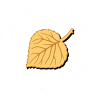 U.S. Department of the InteriorBureau of Land Management
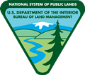 On the outline of your pointer finger, write Sockeye. Use your pointer finger to point to your eye and say “sockeye” for sockeye salmon.
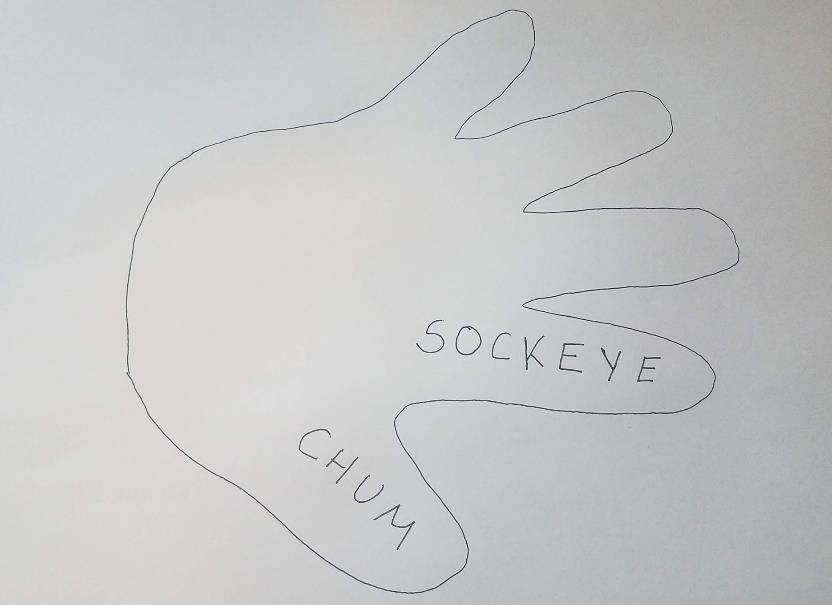 Hand tracing on paper.
Photo by CCSC staff, BLM.
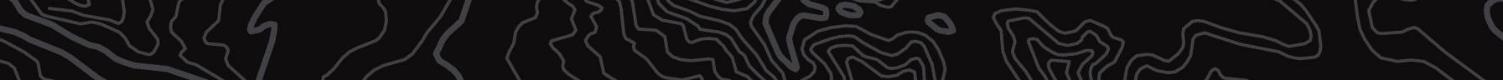 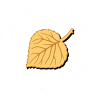 U.S. Department of the InteriorBureau of Land Management
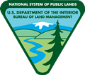 Sockeye salmon are also called red salmon.
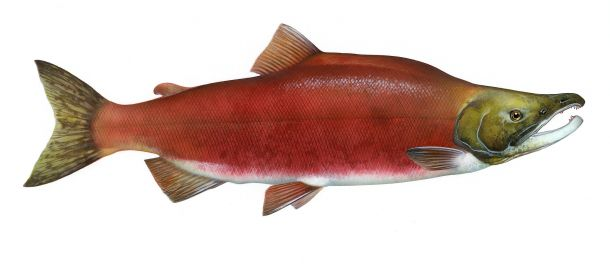 Graphic by T. Knepp, USFWS.
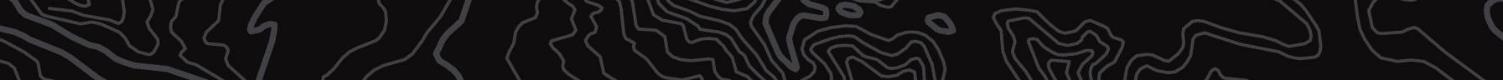 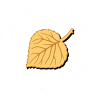 U.S. Department of the InteriorBureau of Land Management
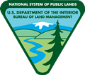 On the outline of your middle finger, write King. Your longest finger stands for the biggest salmon: king salmon.
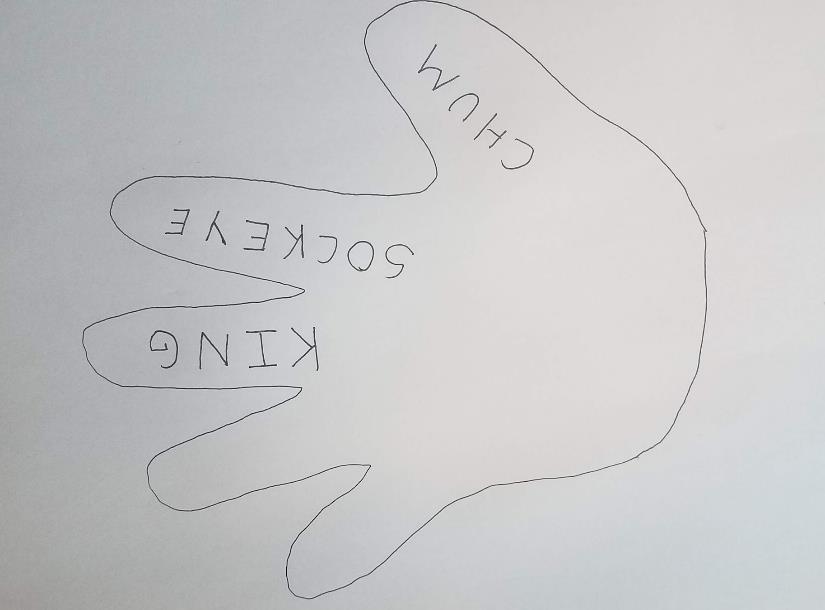 Hand tracing on paper.
Photo by CCSC staff, BLM.
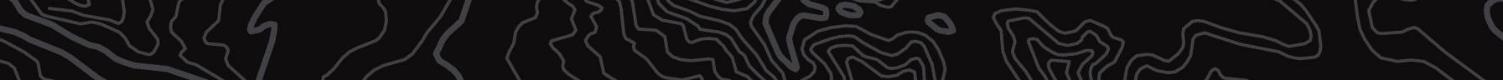 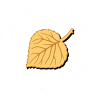 U.S. Department of the InteriorBureau of Land Management
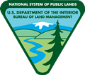 King salmon are also called chinook salmon.
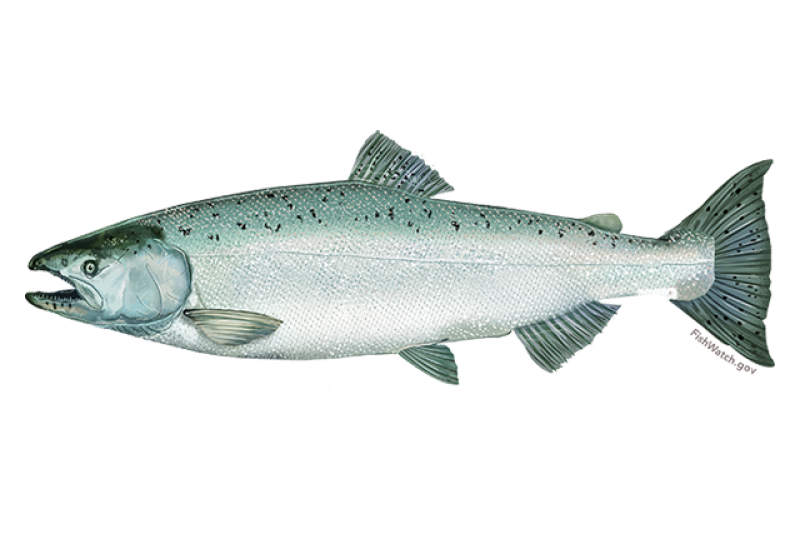 Graphic by NOAA Fisheries, NOAA.
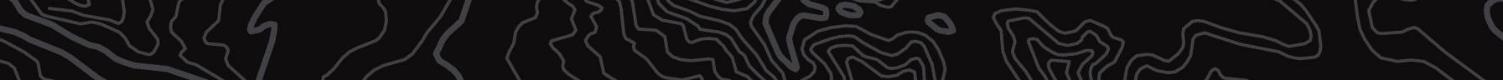 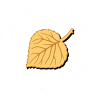 U.S. Department of the InteriorBureau of Land Management
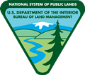 On your fourth finger, write Silver. You might wear a silver ring on your fourth finger, which can help you remember silver salmon.
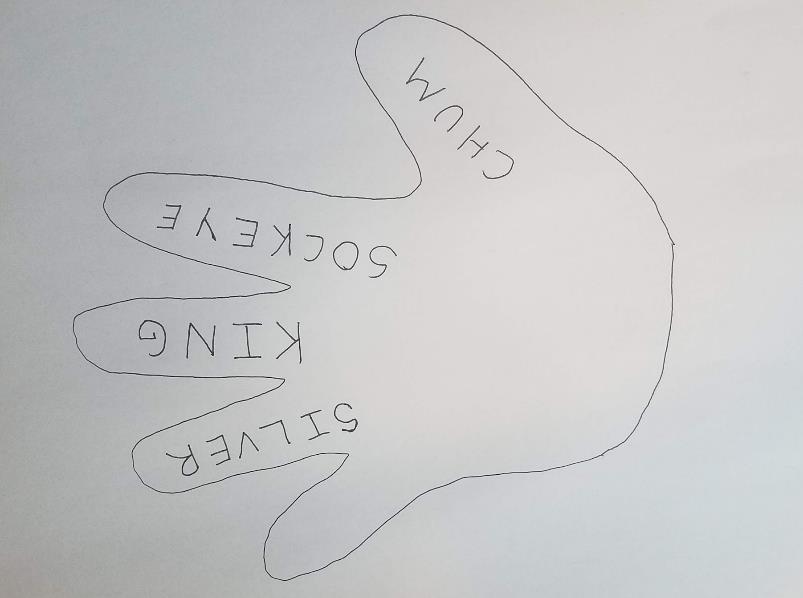 Hand tracing on paper.
Photo by CCSC staff, BLM.
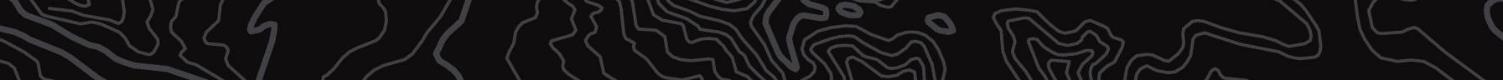 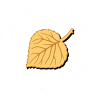 U.S. Department of the InteriorBureau of Land Management
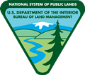 Silver salmon are also called coho salmon.
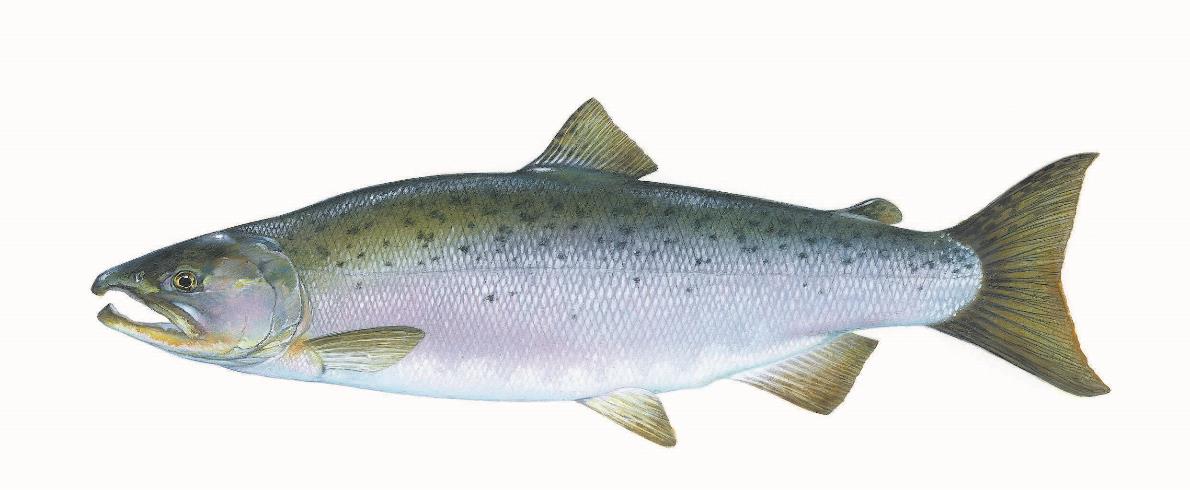 Timothy Knepp, USFWS
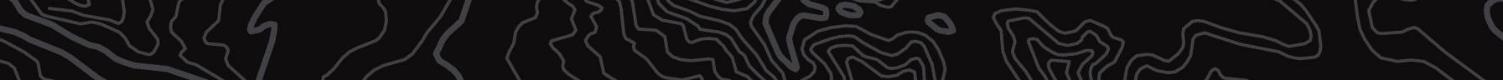 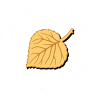 U.S. Department of the InteriorBureau of Land Management
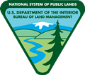 On your pinky finger, write Pink. Your smallest finger, the pinky, represents pink salmon.
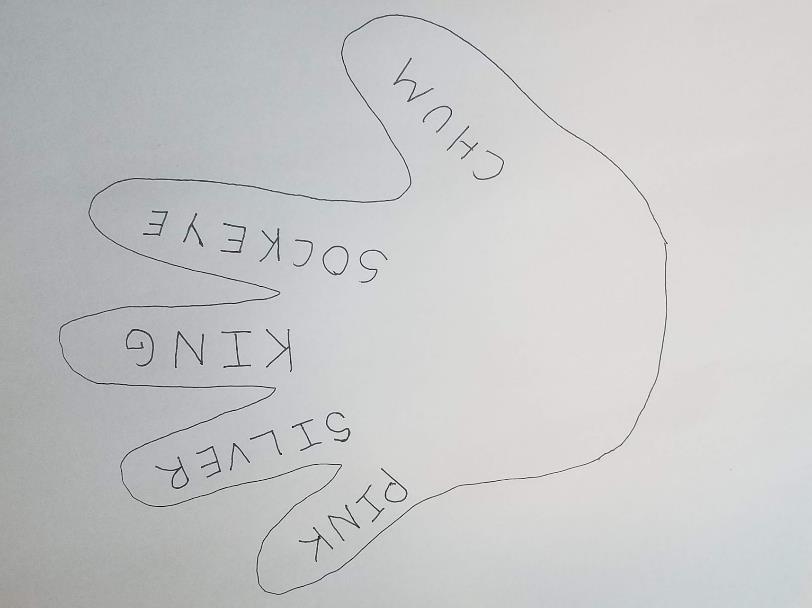 CCSC Staff, BLM
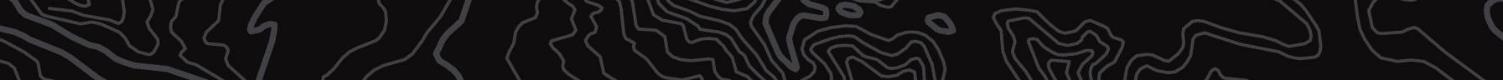 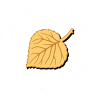 U.S. Department of the InteriorBureau of Land Management
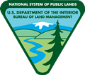 Pink salmon are also called humpy salmon.
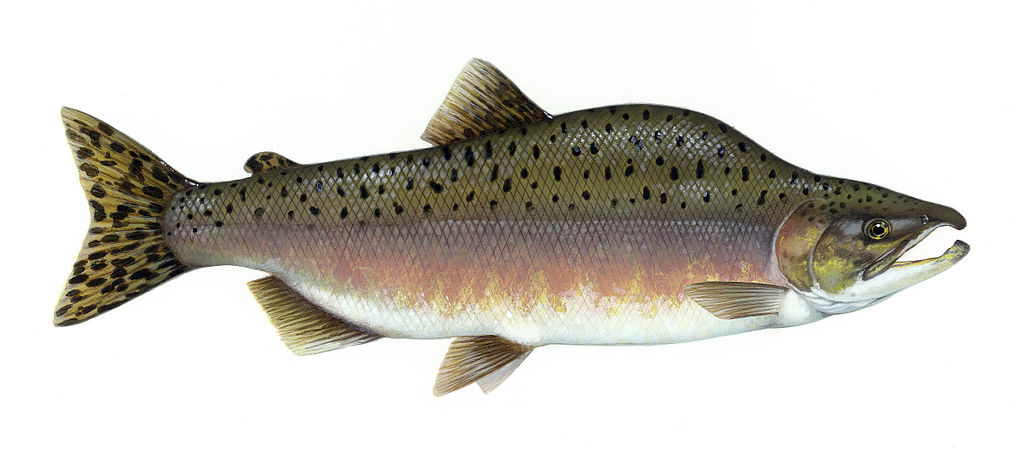 Graphic by T. Knepp, USFWS.
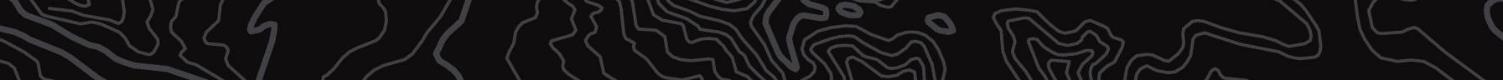 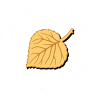 U.S. Department of the InteriorBureau of Land Management
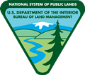 Cut out your hand outline, if you like. Feel free to add drawings or decorations to each finger to help you remember the different types of salmon in Alaska.
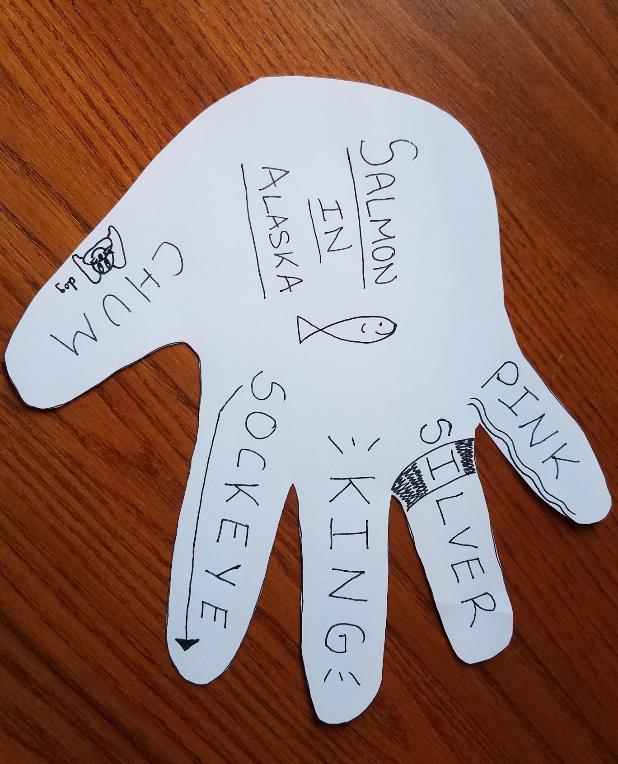 Hand tracing on paper.
Photo by CCSC staff, BLM.
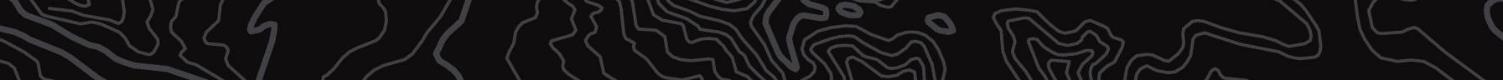 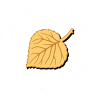 U.S. Department of the InteriorBureau of Land Management
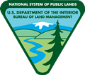 Alaska provides everything these five types of Pacific salmon need to survive and complete their life cycle. A life cycle is a series of stages a living thing goes through as it develops. Salmon play an important role in Alaska’s waterways and riparian ecosystems.
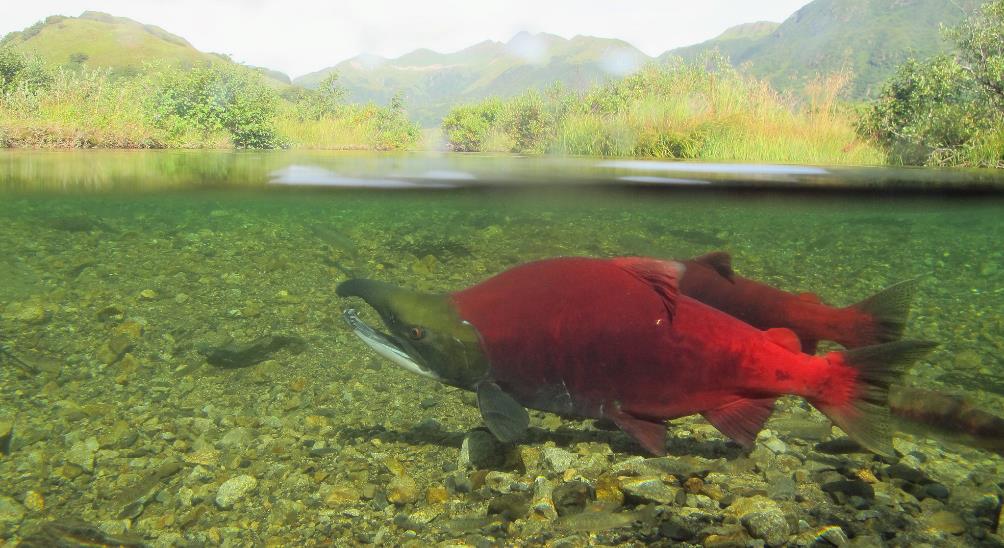 Salmon swim in a shallow stream.
Photo by K. Mueller, USFWS.